An Overview of research Groups and Centres in the School of Psychology
Amanda Roberts, Hannah Merdian, Bonaventura Majolo
College of Social Science Annual Research Showcase: July 20th 2022
Introduction
Overview:
Research Groups:
Forensic and Crime Research Group; 
Cognitive Psychology Research Group;
Psychological Health & Wellbeing (PheW);
Development and Behaviour Research Group; 
Social Psychology Research Group.

Research Centres:
Autism Research Innovation Centre;
Lincoln Sleep Research Centre.

Impact: REF and beyond.
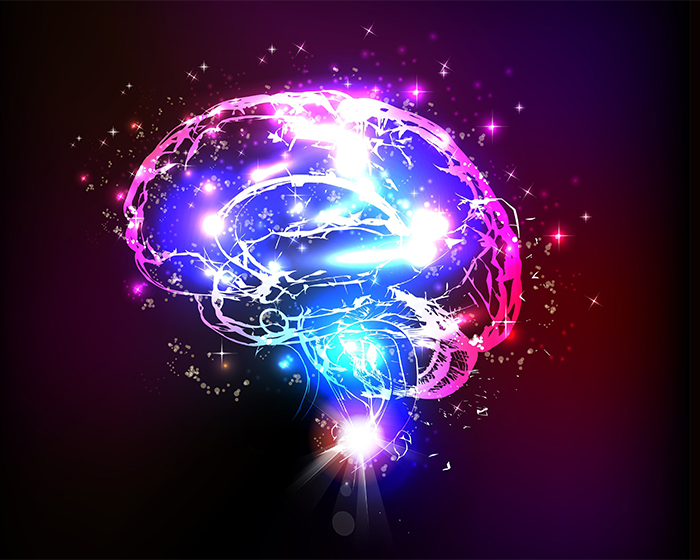 RESEARCH Groups in the school of psychology
Forensic and Crime Research Group, Cognitive Psychology Research Group, Psychological Health and Wellbeing, Development and Behaviour Research Group & Social Psychology Research Group.
Forensic and Crime Research Group
Ross Bartels & Georgina Gous
Investigative and Courtroom
Attitudinal Research
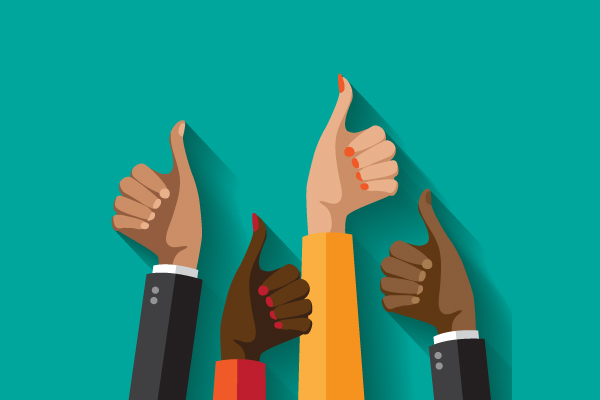 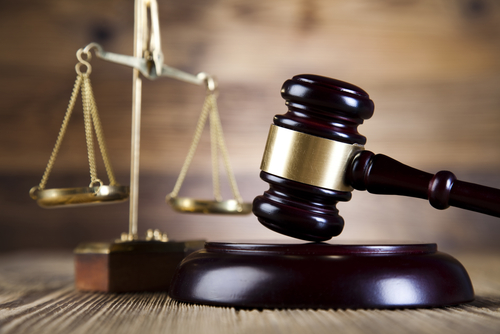 Understanding Offending
Gambling and Addiction
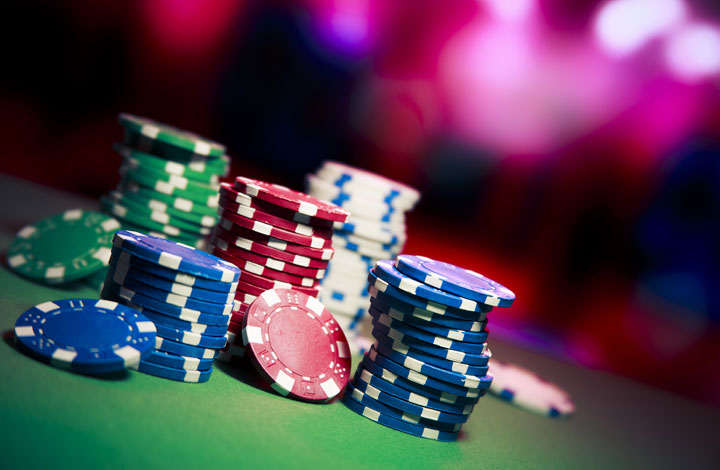 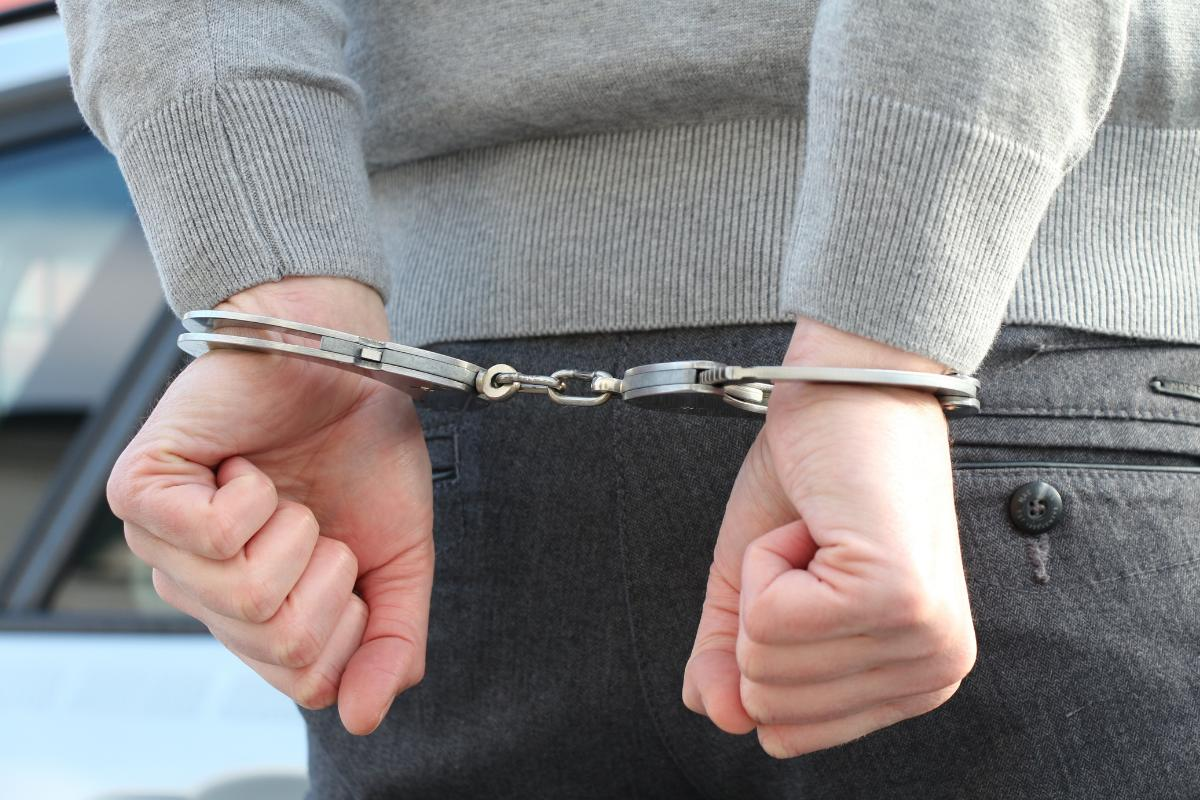 Service Evaluation
Forensic Practice
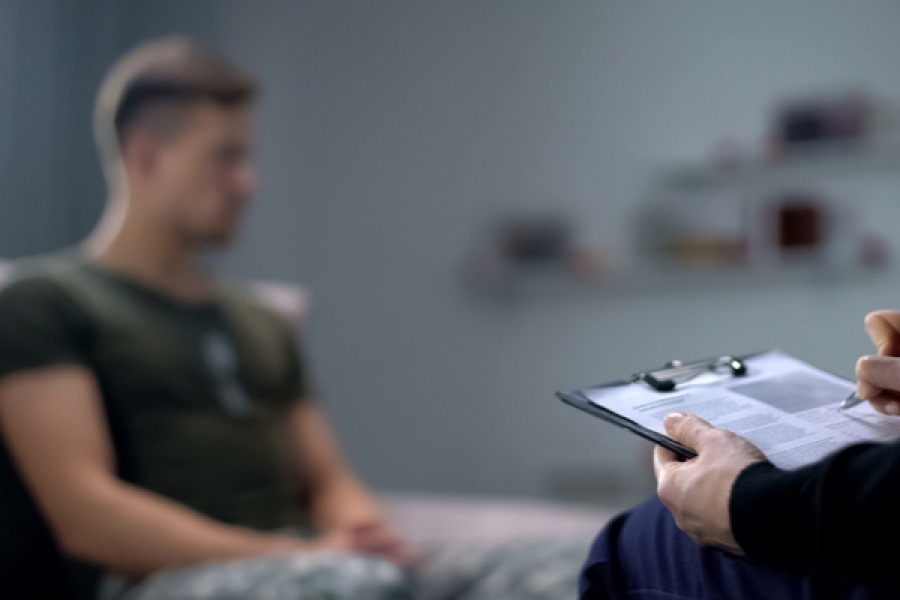 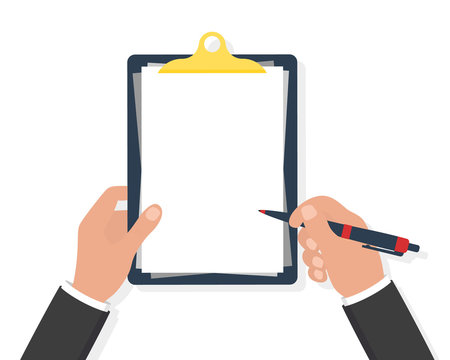 Forensic and Crime Research Group
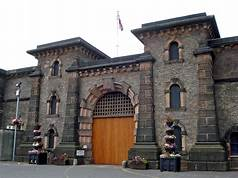 Research Funding Awards:
ESRC Funded Project: Rachael Dagnall. 
    The impact of  introducing and easing restrictions during 
    the covid-19 pandemic. 

NIHR CRN East Midlands: £39,890.84. Amanda Roberts. “Mapping and Understanding Gambling Related-Harm in Lincolnshire”.  

Funding Awarded: £60,000. Todd Hogue, Lauren Smith, Rachael Mason & Niko Kargas. “Independent Review of Services for Adults with a Learning Disability and Autistic Adults in Midland’s prisons”.
Cognitive Psychology Research Group
Kun Guo & Julia Föecker
Way humans perceive, make sense of, and respond to natural and social surroundings.
Vision, attention, memory, emotion, reasoning, sleep, language & motor control.
Psychophysics, neuropsychological testing, mobile and laboratory- based eye-tracking, brain imaging (EEG, fNIRS), brain stimulation (TMS, tDCS).
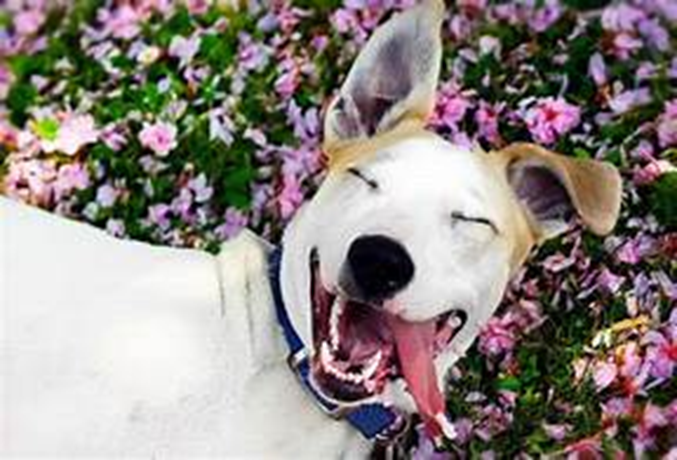 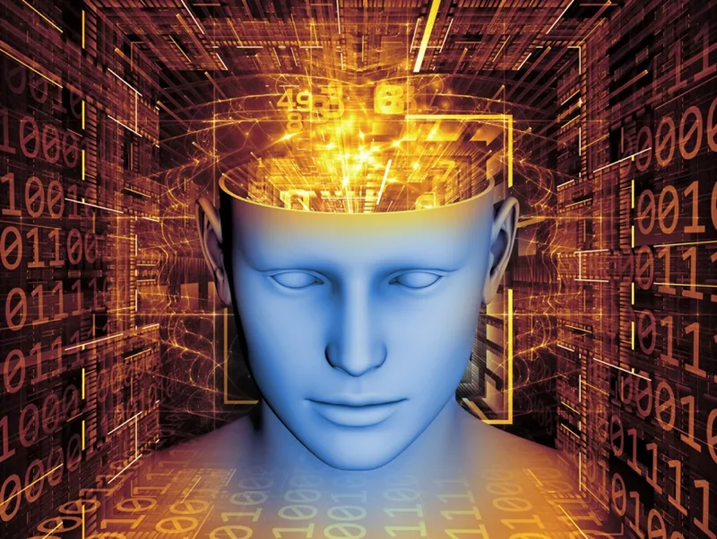 Cognitive Psychology Research Group
Example Areas of interest:
The Lincoln Face Lab: face perception and face recognition (Tessa Flack, Robin Kramer & Kay Ritchie).
The use of colour in visual art (George Mather). 
How technologies can be used to improve sensory and cognitive functions across developmental stages (Julia Föecker).
Understanding each other’s emotion in human-dog interaction (Kun Guo).
Cognitive Daisy to support person-centred care in the community and in residential care (Petra Pollux).
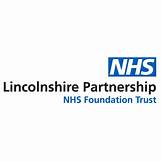 Psychological Health & Wellbeing (PHeW)
Dave Dawson & Nima Moghaddam
Applying psychological theory and understanding to address health and wellbeing.
Conducting practical research, focused on building knowledge to inform practice.
Much of the group’s work involves partnership with local services and stakeholders.
E.g., Research Development Forum with Lincolnshire Partnership NHS Foundation Trust.
25+ members (and growing!).
Many are involved in professional training and practice.
Across career stages, from PGRs to Professorial.
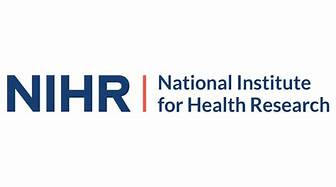 Psychological Health & Wellbeing
Current research projects and interests:
Multiple NIHR-funded research programmes: common focus on developing and improving care provisions, to support health and wellbeing:
TheRapeutic Interactions in Psychological therapy Of anxiety and Depressive disorders (TRIPOD).
SMART MS and SMART MCI.

Group foci map to UK mental health research agenda 2020-30: w/members researching mental health for children & young people (goal 1), links between physical & mental health (goal 2), development of new interventions for mental health (goal 3) and improving choice & decision-making in routine care settings (goal 4).
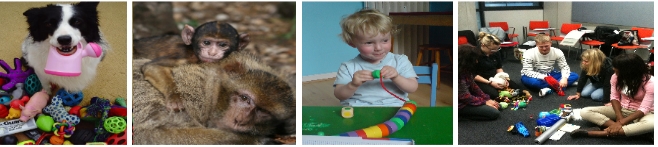 Research groupDevelopment and Behaviour
Research areas

Developmental Psychology
Behaviour and Evolution
Human-animal interaction
Interventions
Decision-making
Motivation and Memory
Neurodevelopmental disorders
Injury Prevention
Epidemiological research
Research funding

ESRC
NIH
NIHR
Leakey Foundation
Waltham Foundation
Waltham Petcare Science Institute
Malaysian Ministry for Higher Education
American Association of Physical Anthropology
Research groupDevelopment and Behaviour
United Nations' 2030 Agenda for Sustainable Development
Interdisciplinary team 
of developmental, social and evolutionary psychologists
University Research themes
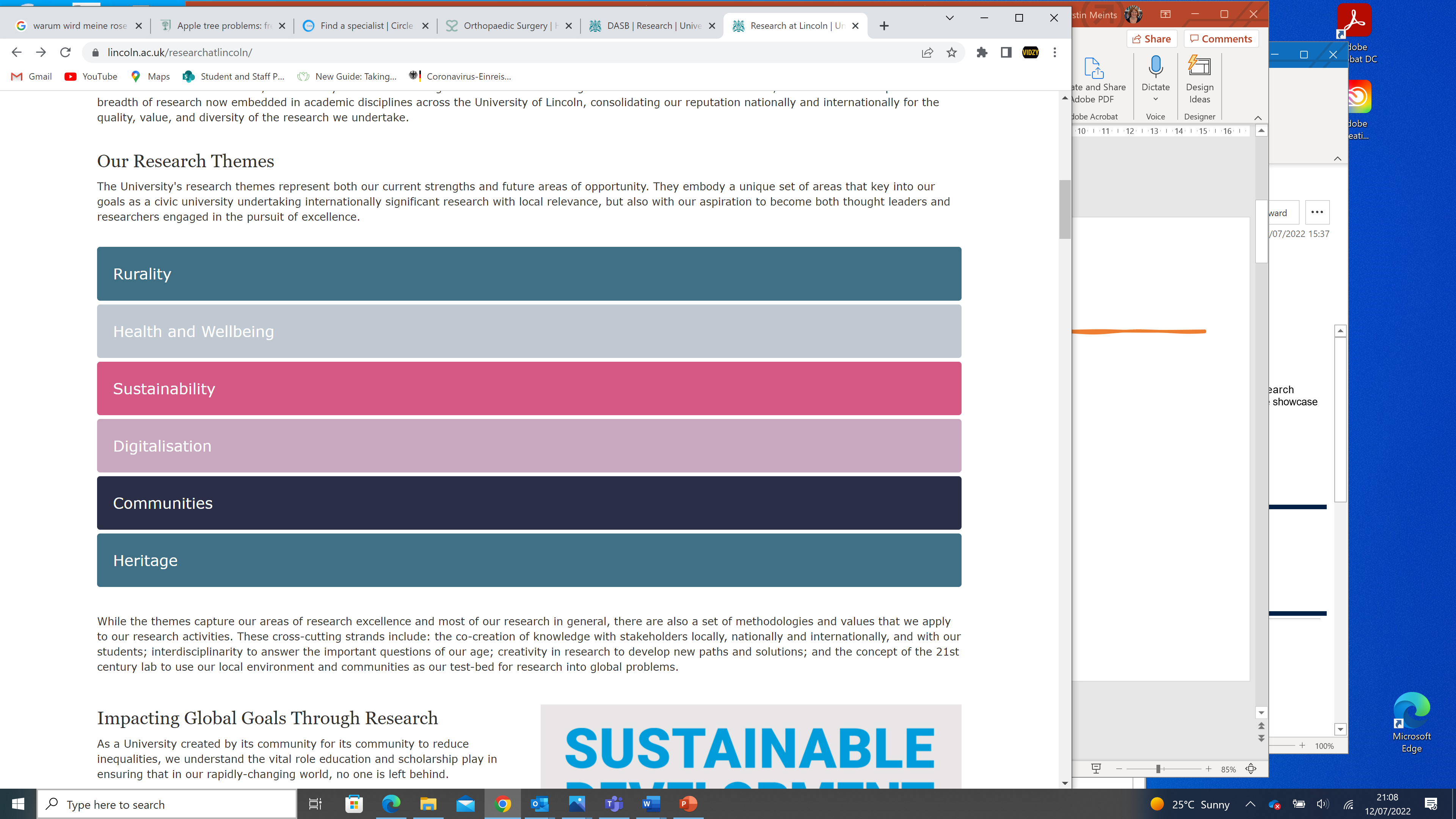 Our participants in the field and in the lab
Infants, children, adolescents, adults  
   - neurotypical and/or with special educational needs
Monkeys, Dogs, Fish, Swans
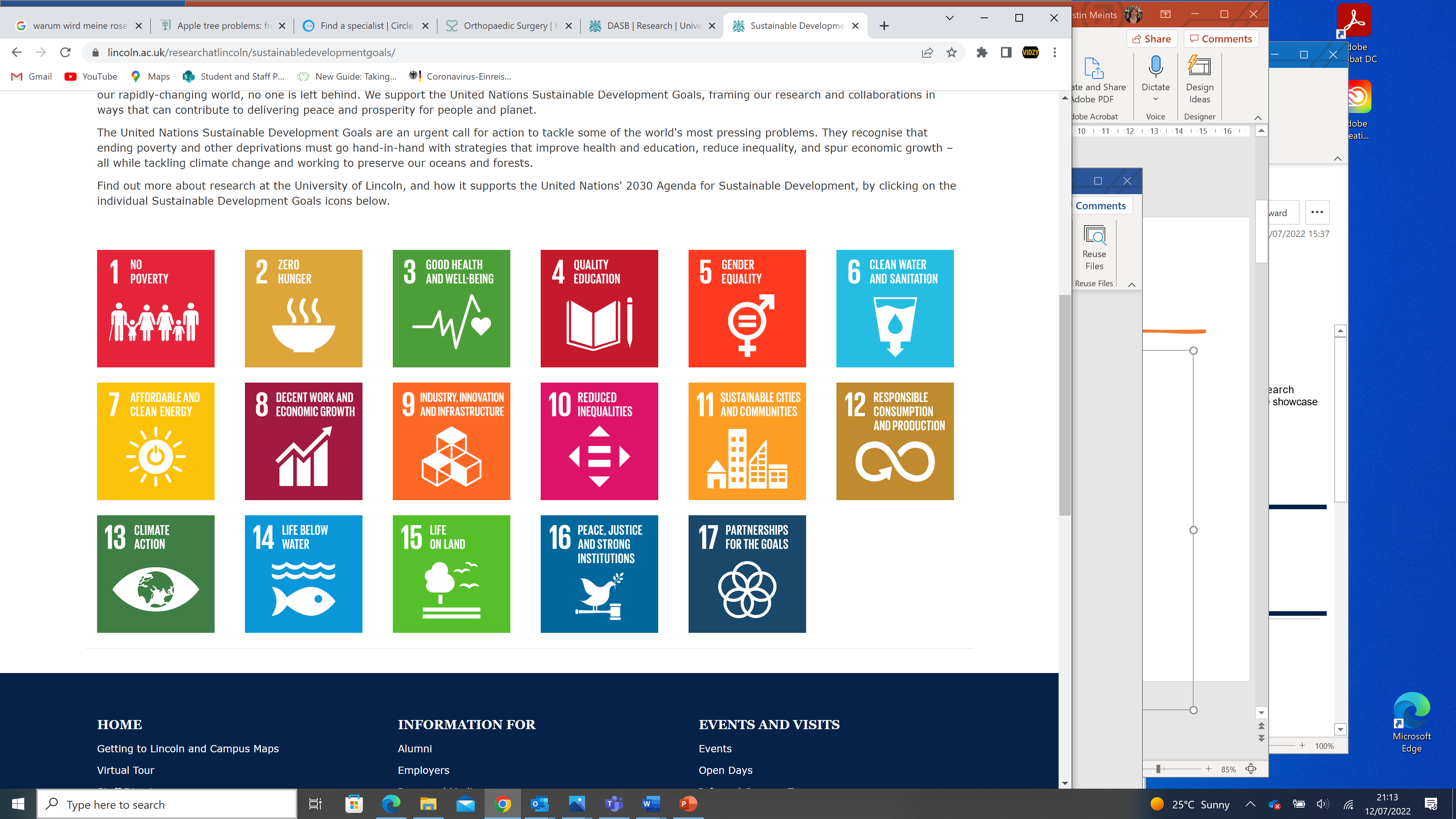 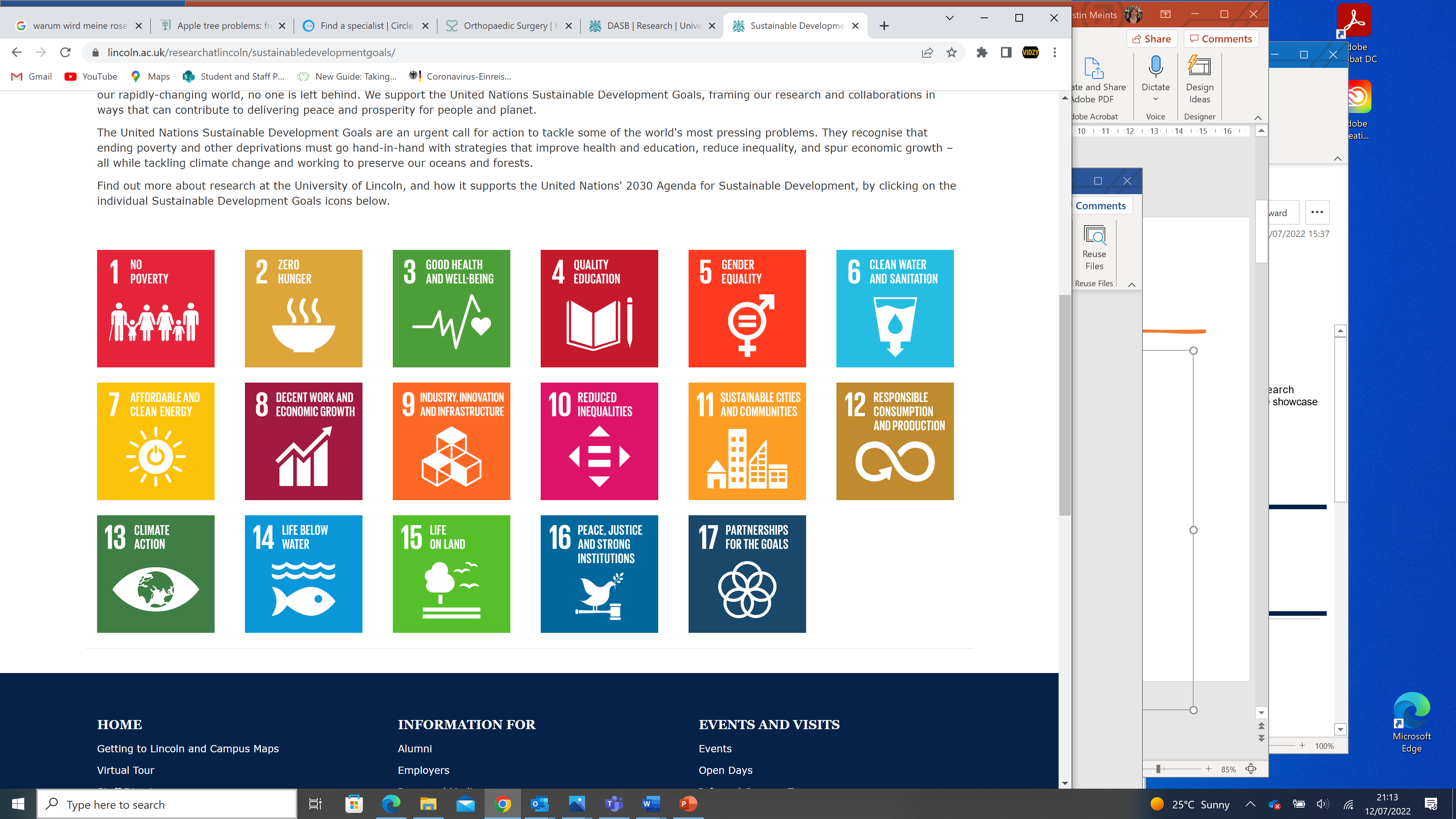 Impact Case study 2021
The Barbary Macaque Project: Applying Psychology to 
Animal Conservation
Research centre
Autism Research Innovation Centre
13 Staff members, 11 PhD students, Research group Lead: Prof Kerstin Meints, Deputy Lead: Dr Valentina Sclafani, 1 Visiting Professor - Dr Sandra McCune
Social Psychology Research Group:
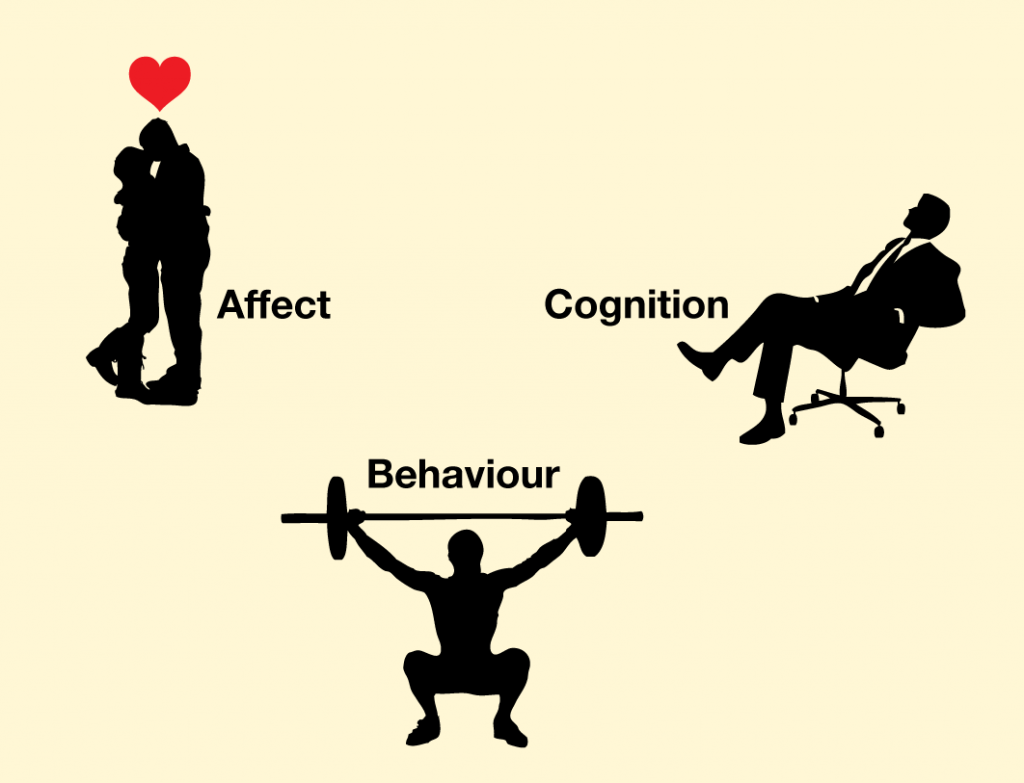 Ruth Gaunt & Nathan Heflick
Gender norms, ambivalent sexism, menopause across cultures
Sexual objectification, definitions of sexual behaviour 
Body image, attractiveness, eating disorders 
Music listening and emotion regulation. 

The impact of COVID-19 on cognition and behaviour (Nathan Heflick). Coronavirus related to worse short-term memory; pandemic increased social anxiety and short-term behaviours aimed at improving mood.
The effects of media on children's body perceptions and body ideals (Tracey Thornborrow). Consequences of media exposure, in collaboration with Durham University, Spain, Argentina, and Colombia.
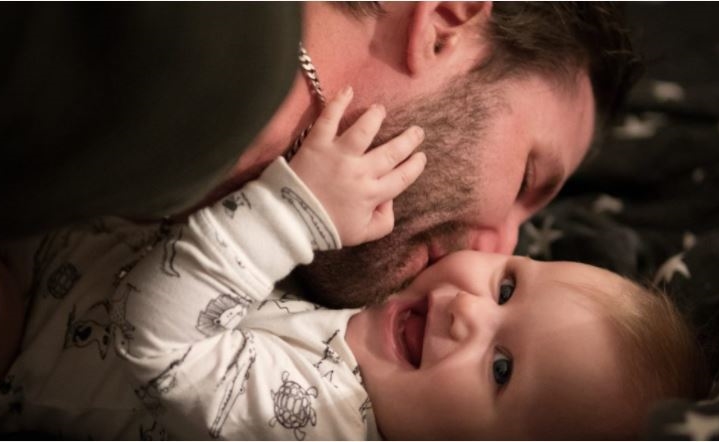 Social Psychology Research Group
Caregiving dads, breadwinning mums: Transforming gender in work and childcare:  
Ruth Gaunt & Ana Jordan (£173,510)

3-year mixed-methods project: Nuffield Foundation. 
Compares couples who share childcare equally, couples who reverse roles & traditional couples.
Routes and barriers to greater gender equality and highlight policy changes. 
Public report will be launched in a webinar hosted by the Women’s Budget Group in September.
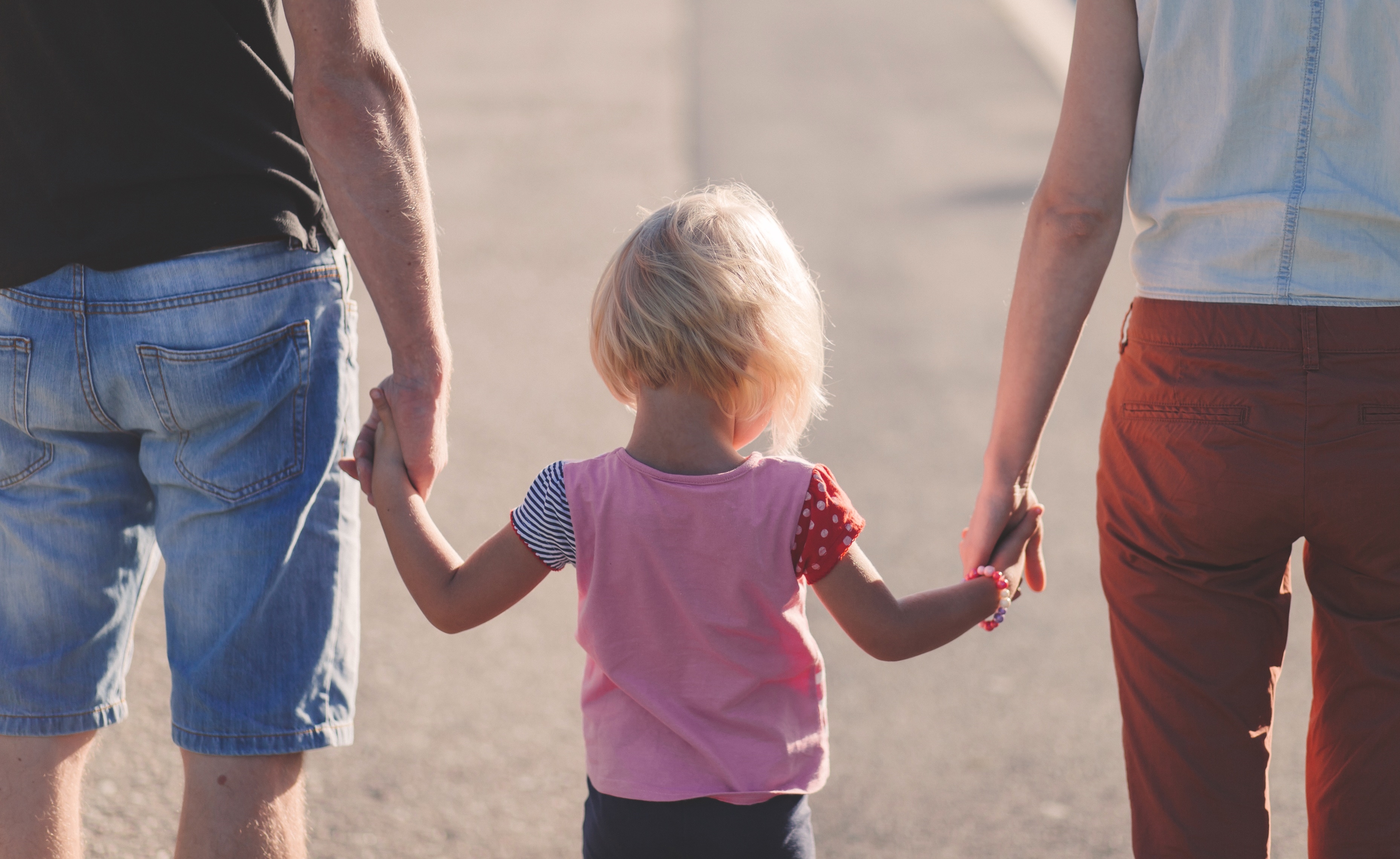 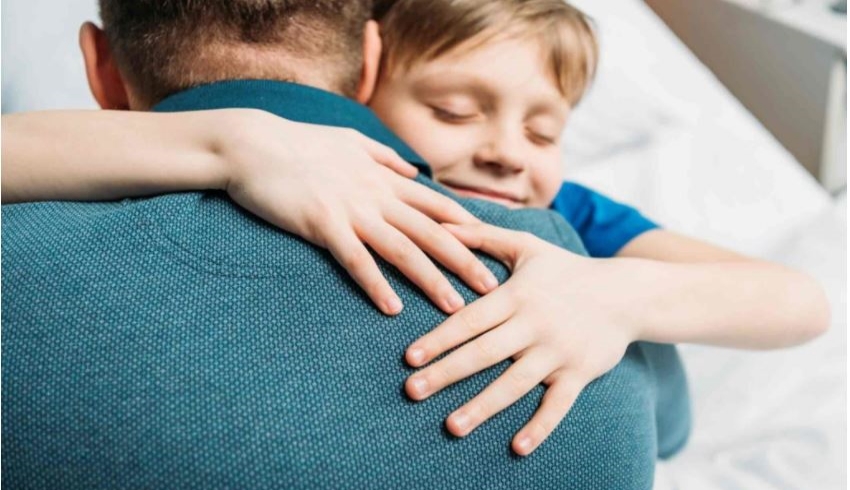 RESEARCH CENTRES in the school of psychology
The Autism Research Innovation Centre (ARIC) & The Lincoln Sleep Research Centre
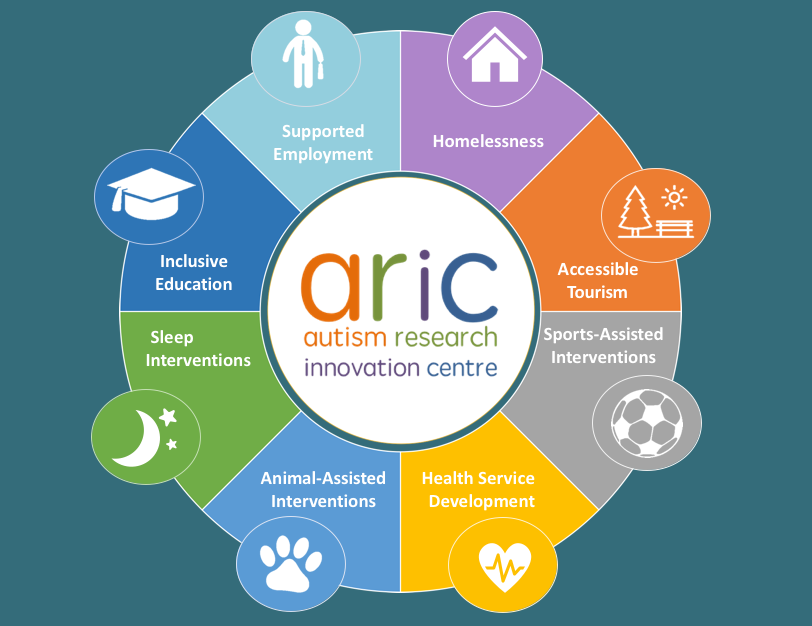 The Autism Research Innovation Centre (ARIC) Niko Kargas
Lincoln Sleep Research Centre (LiSReC)
Outputs published in leading journals such as Sleep Medicine Reviews.
“Neural Entrainment of Brain Rhythms to Aid Sleep” (Simon Durrant and Kirsty Miller; British Academy/Leverhulme Trust).
Consultancy contract for service evaluation of the “Sleep Talkers” project (Simon Durrant and Dave Dawson; The Sleep Charity - £20,000.
Michael Mireku, Caroline Horton and Simon Durrant are currently developing a LiSReC-led project on student sleep with partners at other universities and charities.
Simon Durrant is current Treasurer and Trustee of the British Sleep Society.
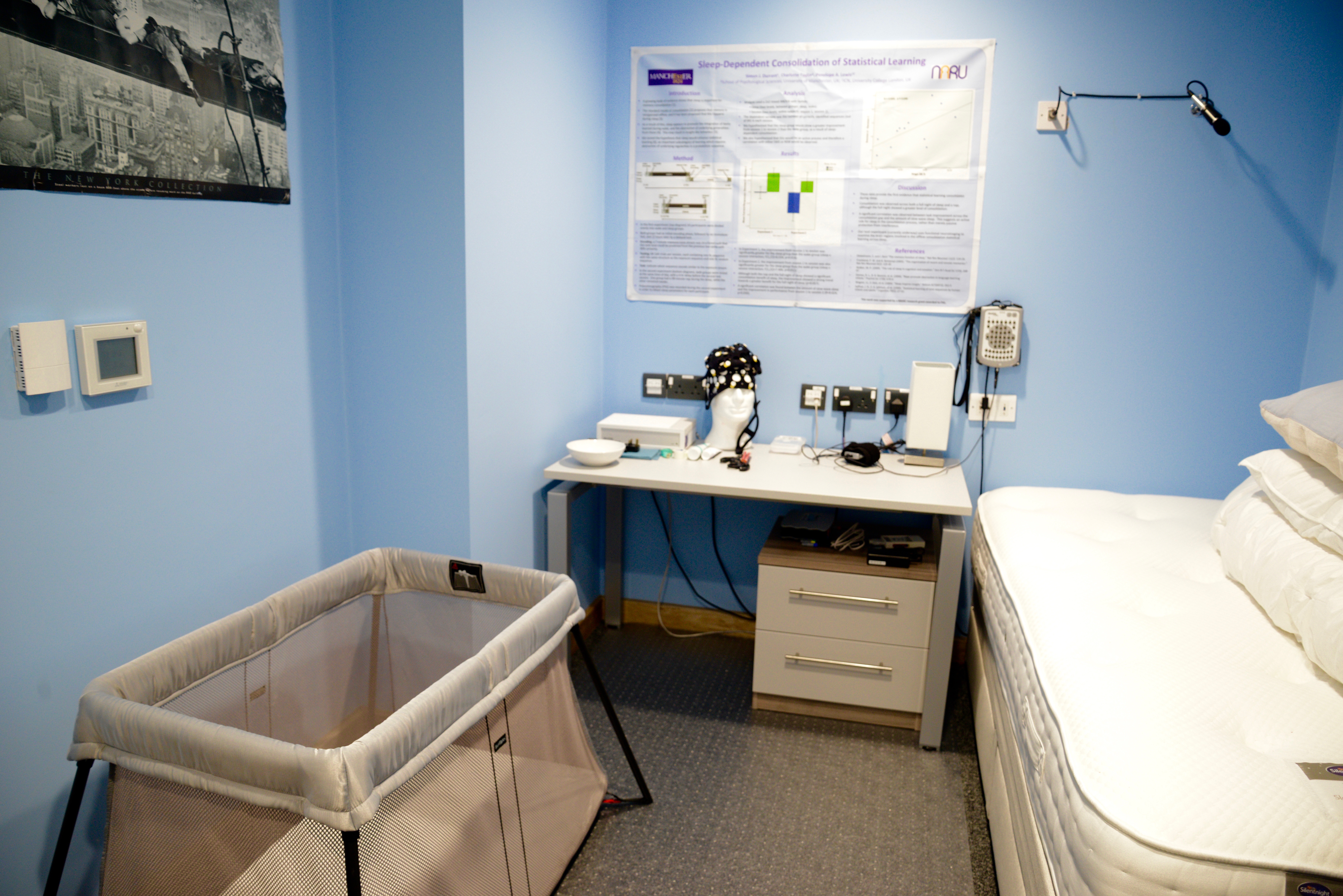 IMPACT in the school of psychology
REF 2021 AND BEYOND
REF 2021 Impact
The Barbary Macaque Project: Applying Psychology to Animal Conservation:
Bonaventura Majolo & Laëtitia Marechal
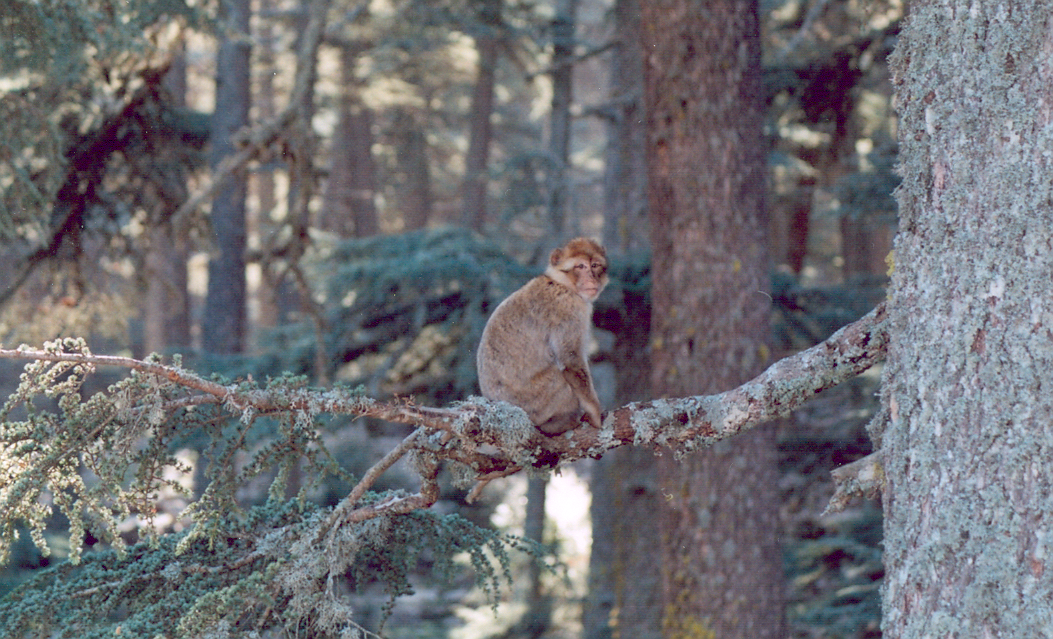 Research leading to impact
Ecological challenges for macaques.
Benefits of sociality for stress/well-being.
Human-macaque interactions.
Biological conservation.
Human perception of wildlife.

>30 outputs. Papers included in impact case published in: Biology Letters, Proceedings of the National Academy of Sciences, Journal of Personality and Social Psychology, Scientific Reports, Biological Conservation and PeerJ.
REF 2021 Impact
The Barbary Macaque Project: Applying Psychology to Animal Conservation:
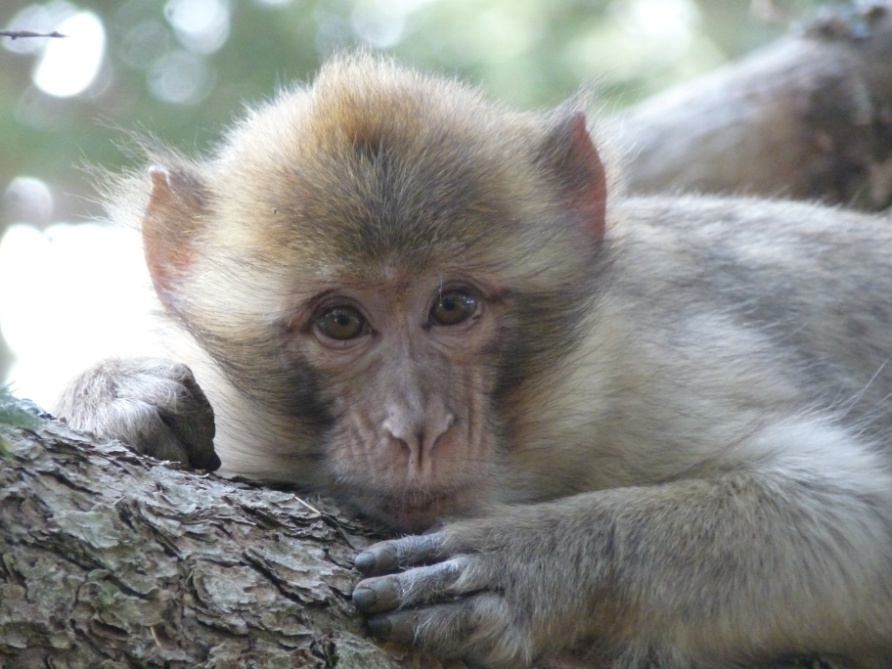 Changed international and national trade laws to upgrade the Barbary macaque protection status (CITES 2016, EU Wildlife Trade legislation 2017).
Designed conservation strategies with Moroccan (Action Plan 2012) and Algerian (Action Plan 2018) governments.
Designed guidelines for the tourist industry on wildlife tourism, now used by over 20 international tourism businesses (e.g. Trip Advisor, Kuoni).
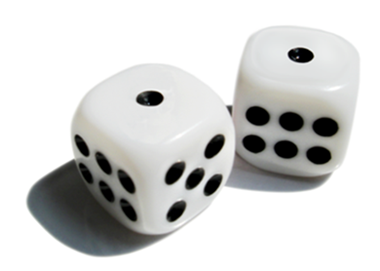 REF 2021 Impact
Harm Minimisation in Digital Gambling:
Amanda Roberts & Adrian Parke
Inpatient residential Treatment  since 1971.
Only specifically gambling-focussed residential clinic in the UK.
12 weeks programme- CBT based.
658 male clients over a 15 year period.
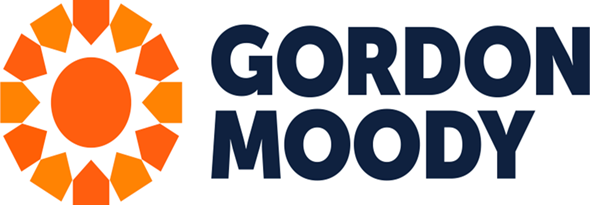 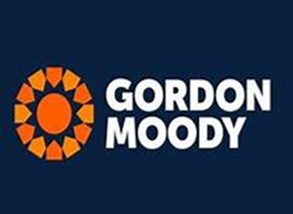 Harm Minimisation in Digital Gambling
Suicidal Ideation and Self-harm:
Harm Minimisation in Digital Gambling
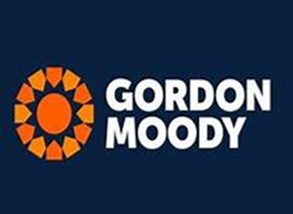 Suicide Attempts:
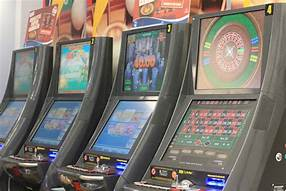 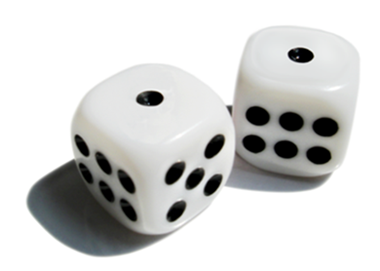 Impact
Harm Minimisation in Digital Gambling:
Trauma, life stressors, violence.
Gambling Commission drew on work.
Legislation changed to reduce minimum stake size. 
Gaming Machine (Miscellaneous Amendments and Revocation) Regulations.
Gambling Related Harm All Party Parliamentary Group (GRH APPG).
assessed 361,062 reports 

7 in 10 (252,194 reports) confirmed imagery of children being sexually abused
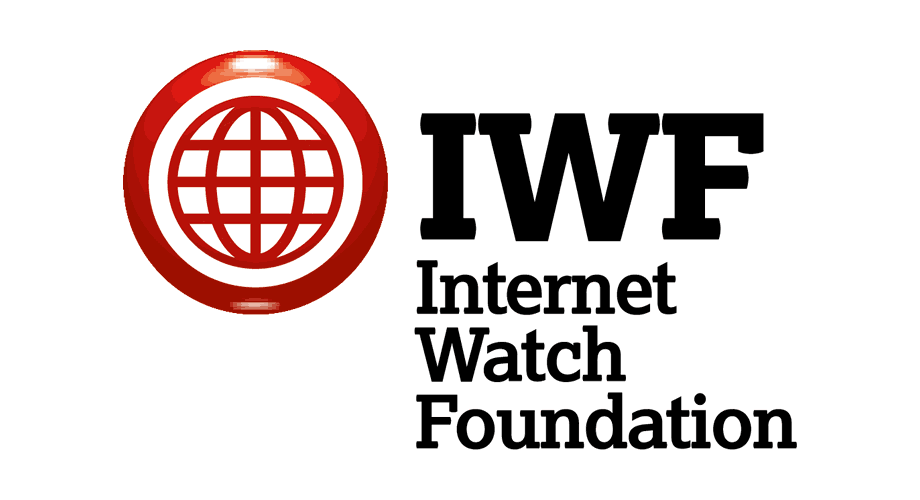 Annual Report, 2021
REF 2021 Impact:
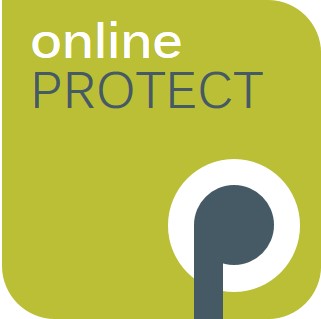 Improving Practitioner Approaches to Online Child Sexual Exploitation Material Offending 
Hannah Merdian & Derek Perkins
Ross Bartels, Hannah Bradshaw, David Dawson, Danielle Kettleborough & Nima Moghaddam
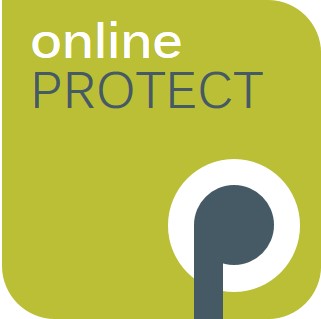 Research leading to impact
Knowledge generation / theory development: pathways to offending, difference to contact offending, thinking patterns.
Development of treatment planning tool.
Feasibility testing of treatment tool.
Worked across all intervention/prevention levels.
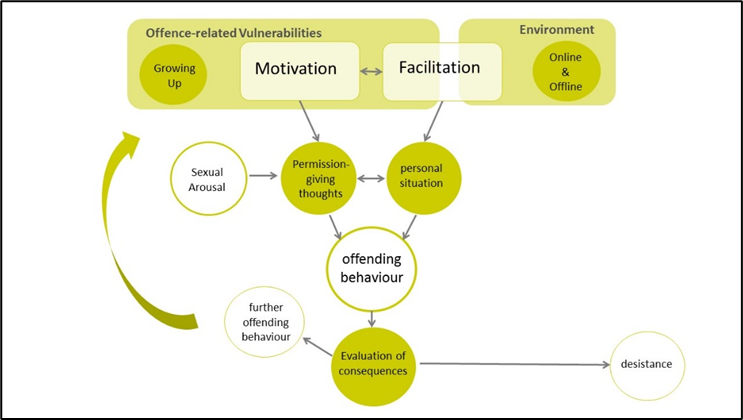 Impact
Improved practitioner knowledge and professional practice.
Shaped professional response to CSEM Offending, across sectors and internationally.
Influenced non-statutory/charitable sector > Circles Reboot Programme.
Informed public debate and prevention > Center for Expertise in Child Sexual Abuse.
REF 2027 Impact
The Cognitive Daisy Project : Petra Pollux & John Hudson
Innovative assessment system created to provide healthcare staff with instant snapshot of the cognitive status of older adults.
Improves communication, reduces agitation and enhances person-centred care.
Improves the quality of life in people with dementia living in care homes.
Contact Details
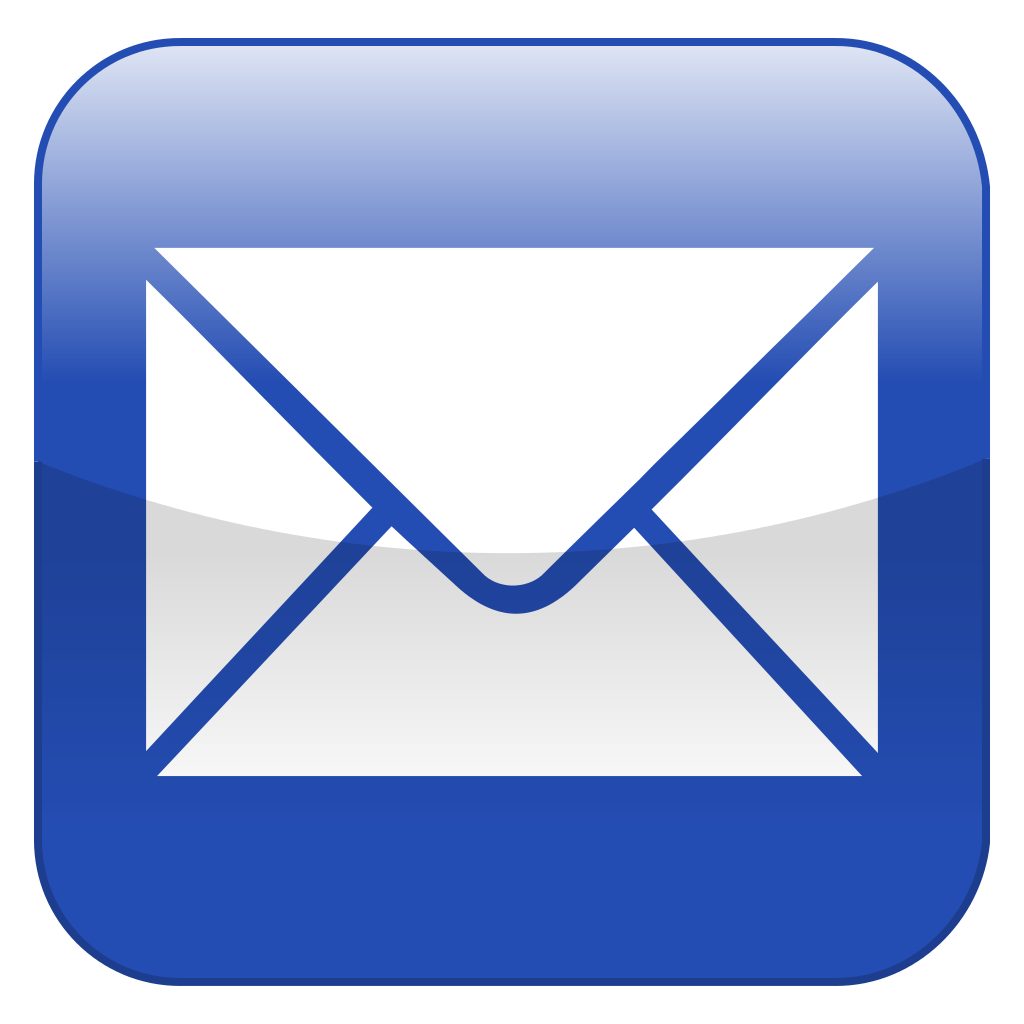 University of Lincoln: School of Psychology

Amanda Roberts: aroberts@lincoln.ac.uk

Hannah Merdian: hmerdian@lincoln.ac.uk

Bonaventura Majolo: bmajolo@lincoln.ac.uk
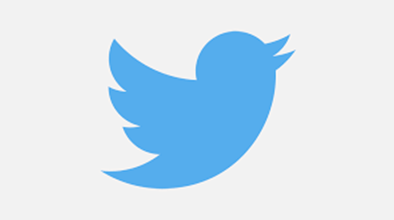 @arobertslincoln
@OnlineProtect